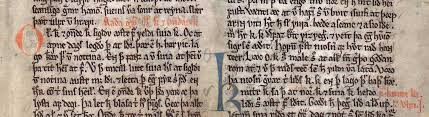 OLD NORSE/ICELANDIC SAGAS
The largest number of heroic poems found in the old Northern language in Iceland.
The poems may have come from other places in which Old Norse was spoken.
In Norway particularly, the common German ideas were developed in a way that produced a code of honour, a consciousness of duty, and a strength of will.
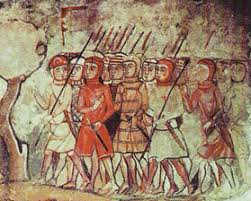 The ideas that took the Northern colonists to Iceland were the ideas of Germania
the love of an independent life
the ideal of the old-fashioned Northern gentleman
The most singular thing in the heroic age of Iceland is that the heroes knew what they were about.
The life represented in the Sagas is more primitive, less civilised.
The society is established with the association of individuals.
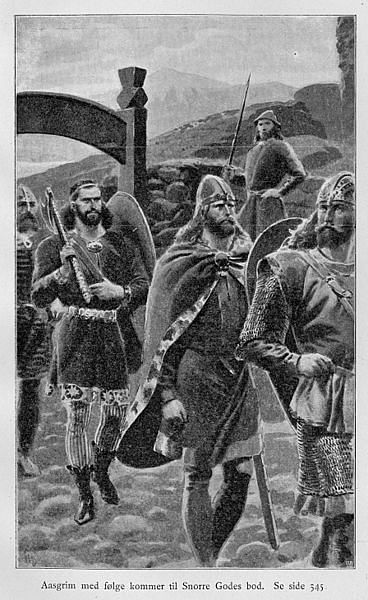 Characteristics of Sagas
The Sagas differ from all other “heroic” literatures since they give to the meanness of reality.
a mode of speech
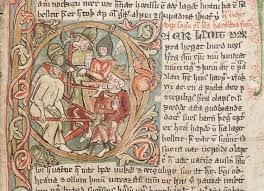 All the major genres of Old Norse–Icelandic prose which are based on native sources
kings’ sagas
family sagas,
legendary sagas (fornaldarsögur)
contain works in which verses are quoted in the prose narrative (prosimetrum).
Icelandic Prose Sagas:
The term fornaldarsaga Norðurlanda means ‘a tale of the Nordic countries in ancient times,’ the tales of heroes steeped in a world of legends and myths.
The oldest manuscripts containing fornaldarsögur are from c.1300; however, it seems most probable that the fornaldarsögur slowly emerged during the last decades of the twelfth century and in the early thirteenth.
fornaldarsaga
These myths are divided into two groups: ‘hero legends’ and ‘adventure tales’ (‘Viking romances’)
It is a prose story made up by a Norwegian in the thirteenth century.
It shows knowledge of the Lay of the Nibelungs. Its name derives from that of one of its heroes, Þiðrek, who corresponds to Dietrich in the Nibelungenlied.
a collection of ballads of the Nibelungenlied.
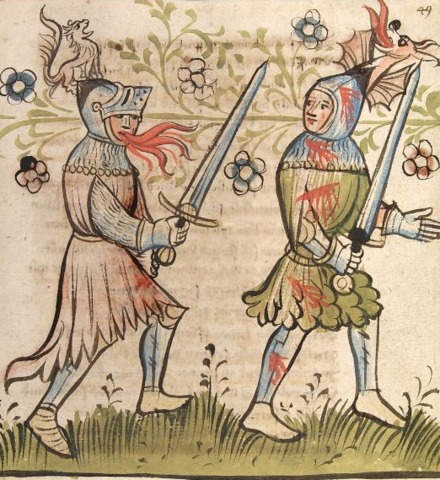 Thidreks Saga (Þiðreks saga)
was written down by an unknown Middle High German poet in c.1200.
for some five centuries, the ancient tales had been circulating in oral form, so it is not certain when it was first composed.
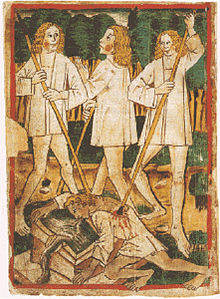 THE NIBELUNGENLIED (THE LAY OF THE NIBELUNGS)
O’Donoghue, Heather. Skaldic Verse and the Poetics of Saga Narrative. Oxford UP, 2005.
Ker, W. P. Epic and Romance. The Macmillan Company, 1897.
The Nibelungenlied – the Lay of the Nibelungs. Trans. Cyril Edwards. Oxford UP, 2010.
The Nibelungenlied: An Interpretative Commentary. Ed. By D. G. Mowatt and Hugh Sacker. University of Toronto Press, 2018.
Tulinius, Torfi, H. “Sagas of Icelandic Prehistory,” A Companion to Old Norse-Icelandic Literature and Culture. Ed. Rory McTurk. Blackwell, 2005, pp. 447- 461.
Bibliography